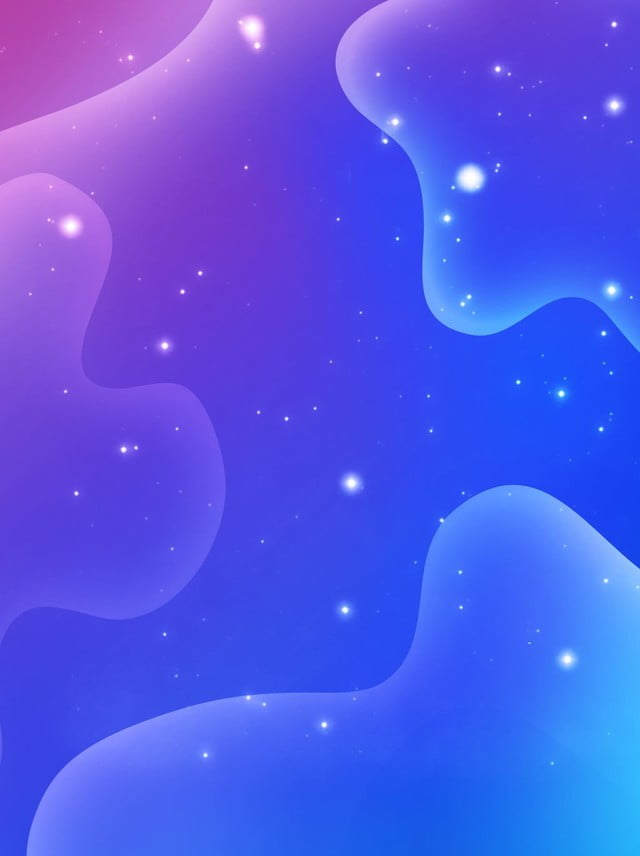 ALBERTO CARBAJAL BORRERO
SHARON DAYANNA GOMEZ FLOREZ 
GRADO 7-1 
MATERIA: INGLES
GAME
START
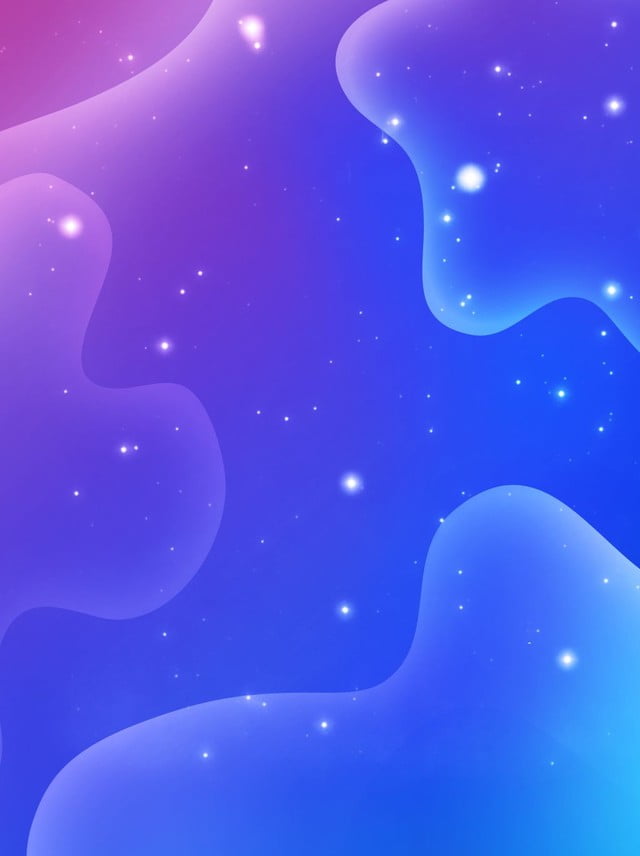 ¿what heart weighs more?
A .  Sedentary healthy adult 

.B .  Athlete adult heart
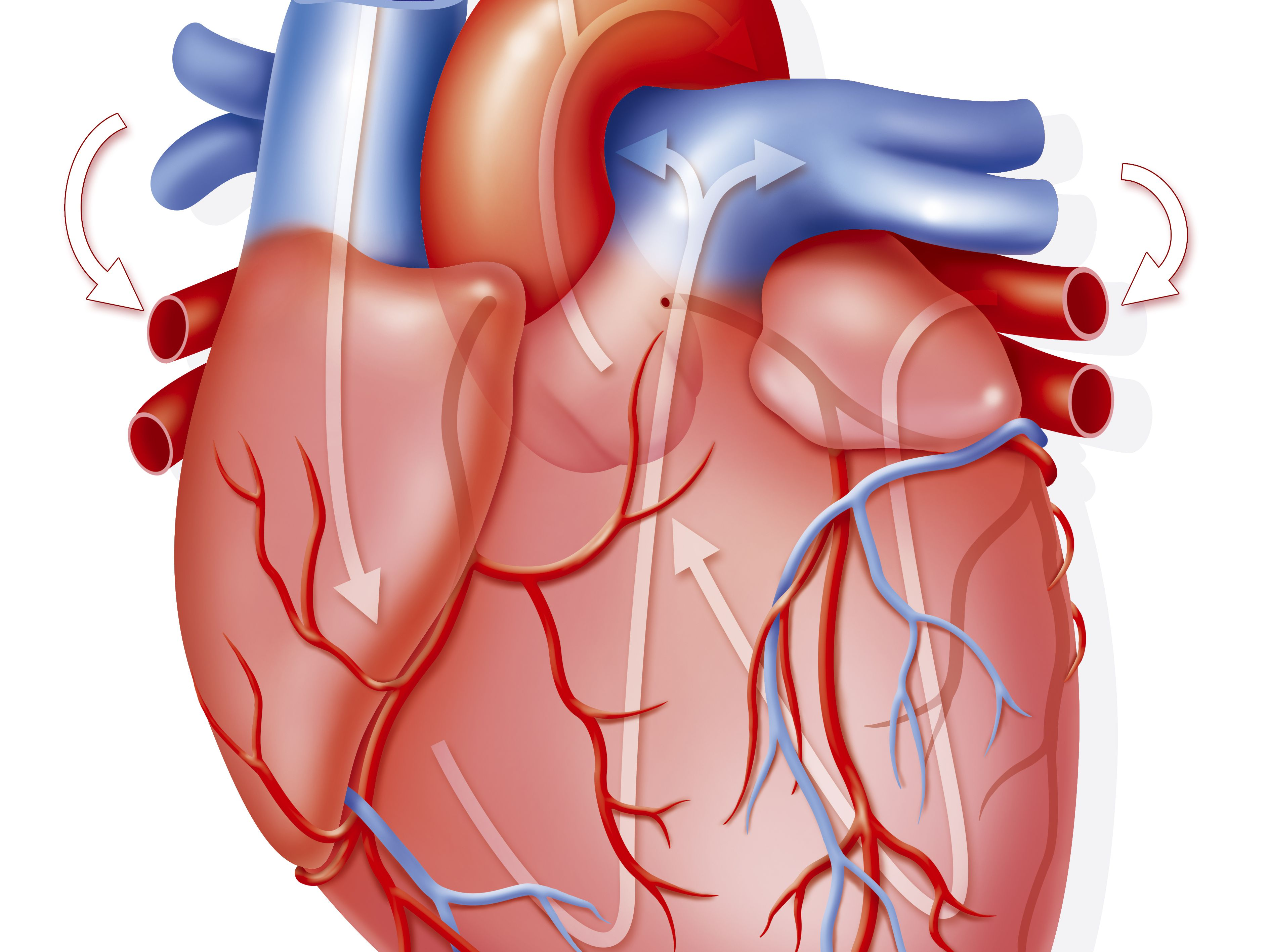 ¿How many bones has the human body?
A 105
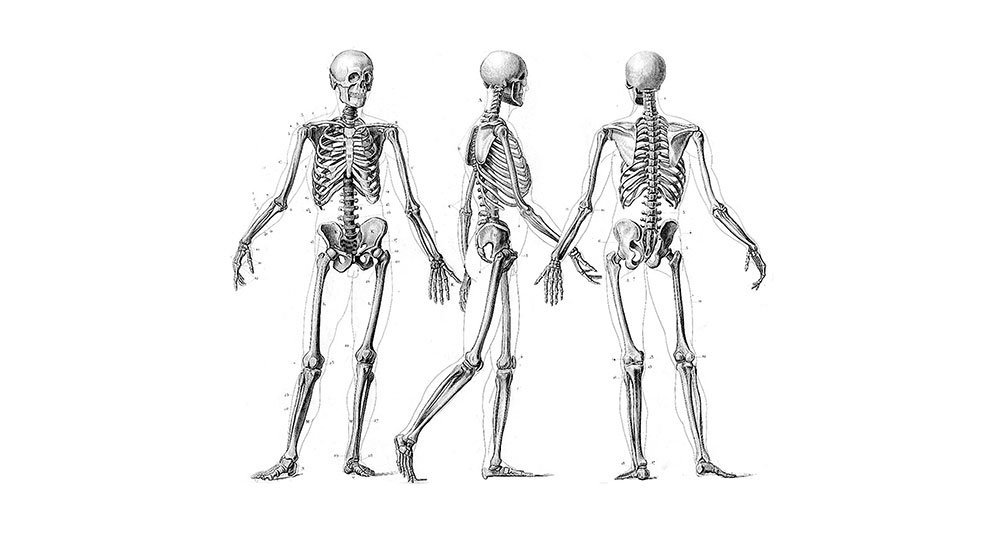 B 206
C 300
¿which contains more bacteria?
A  SALIVA


B BLOOD  


C  URINE
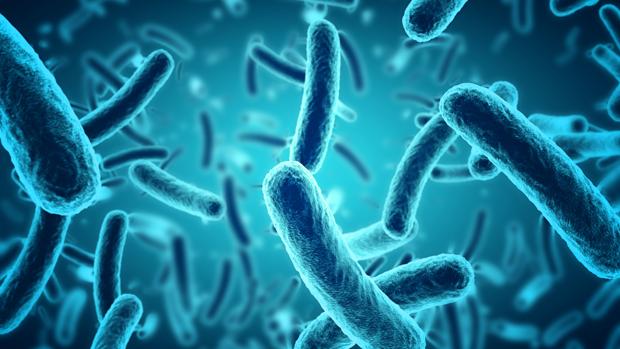 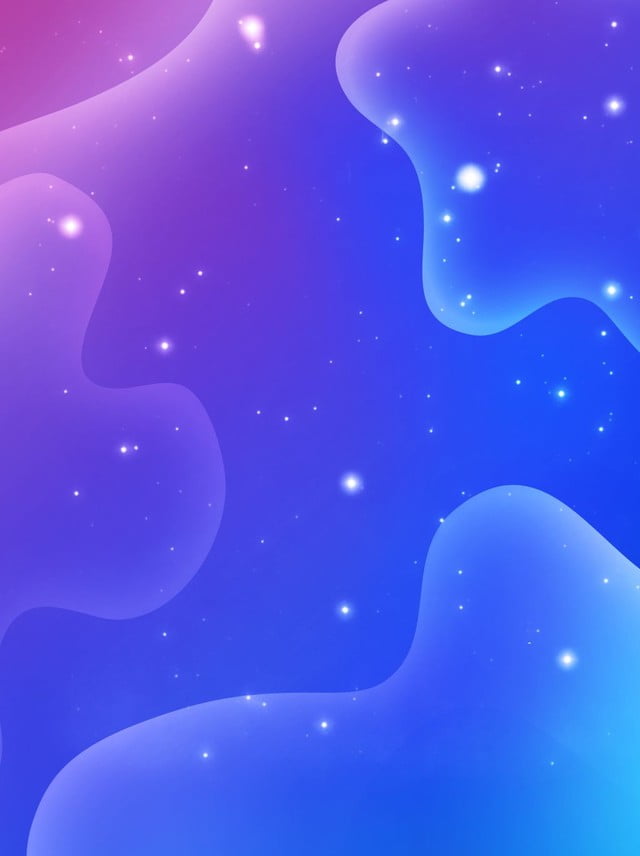 láser
try again
¿per year, how many times can a man donate blood?
A . 2 TIMES 


B . 4 TIMES


C . 5 TIMES
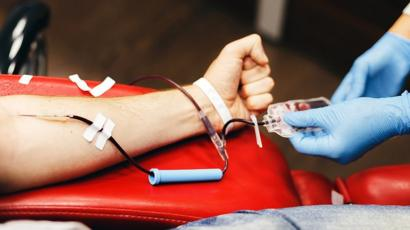 ¿which is the largest internal organ?
A . Estomago 


B . Skin 


C . Liver
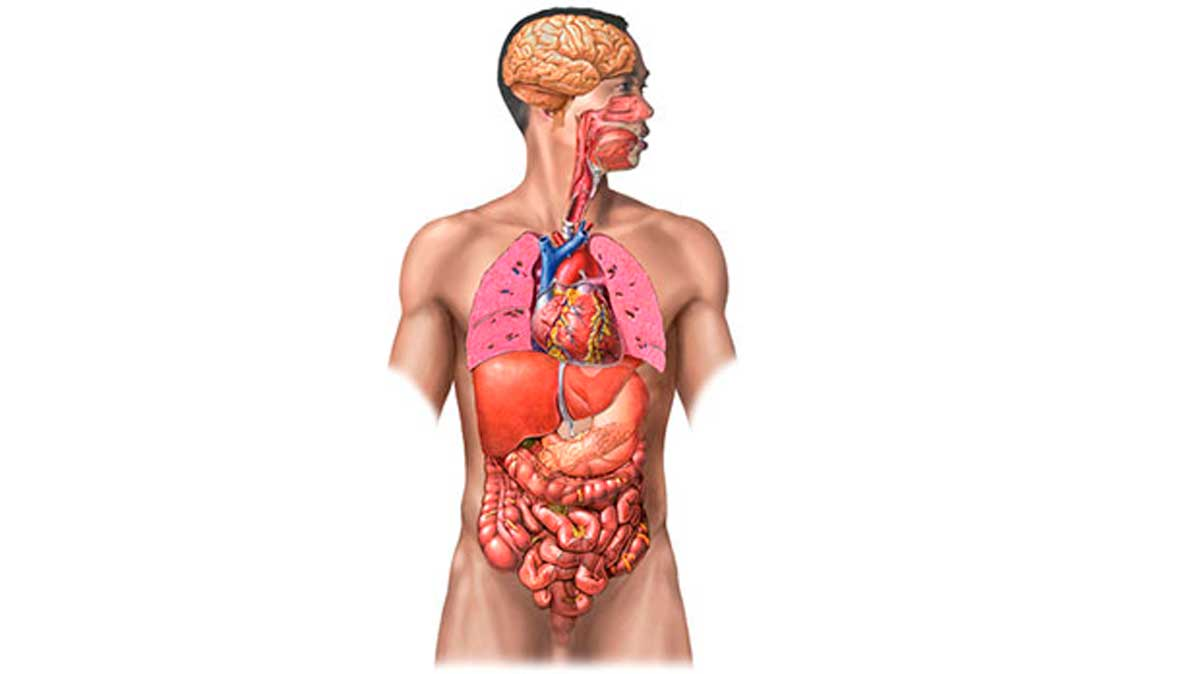 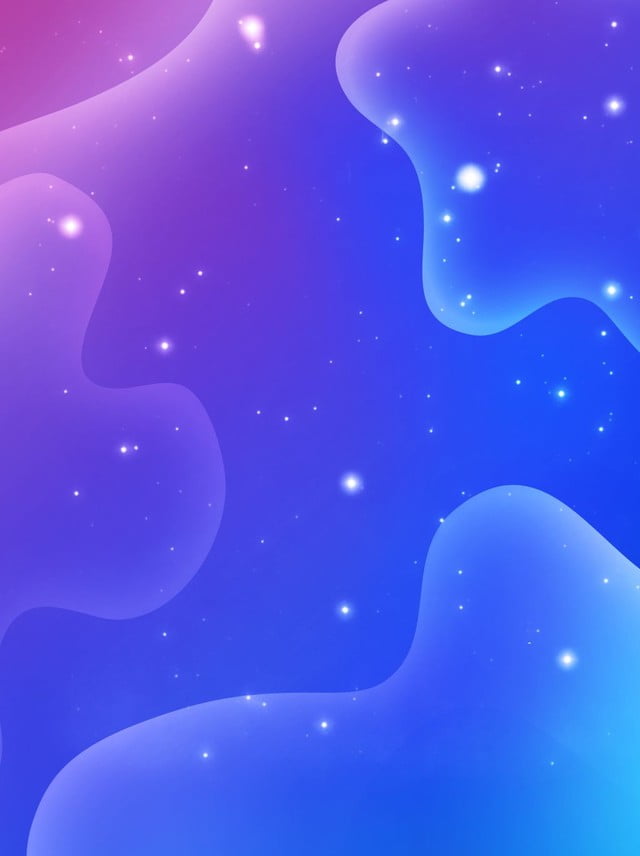 the nails are composed of:
A . Calcium 

B . Keratin 

C . Dermis
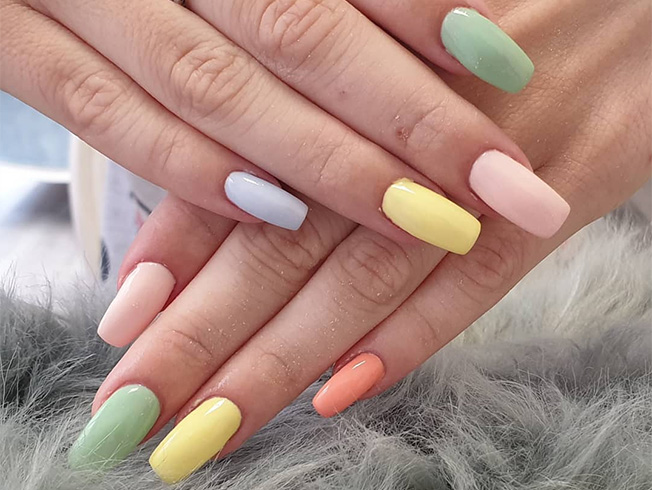 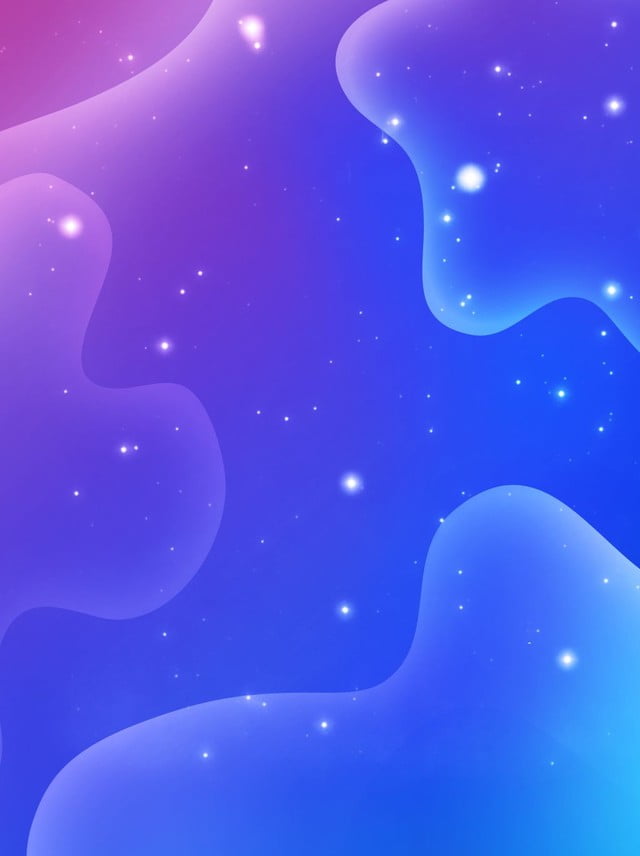 ¿which member has more bones?
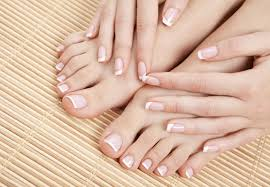 A . Feet 

B . Hands
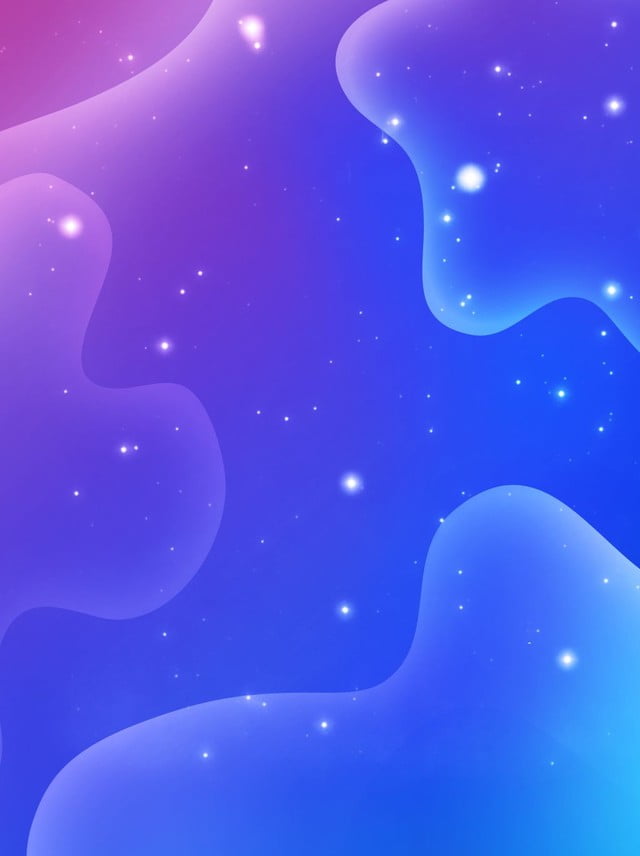 Right
following